Бюджет для граждан на 2018 год 
и плановый период 2019-2020 годов
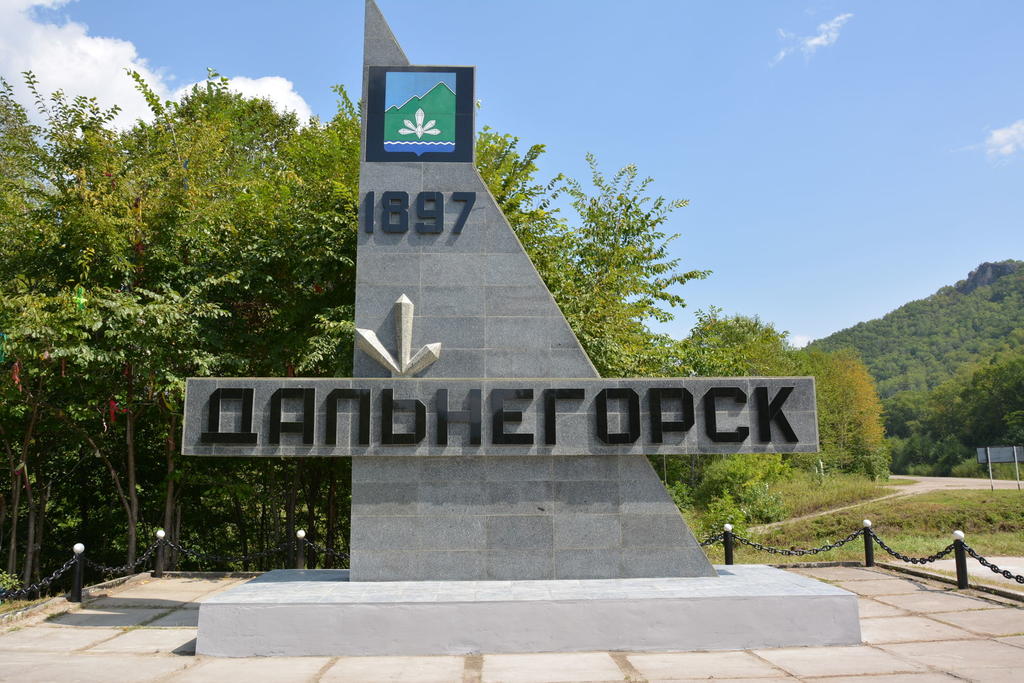 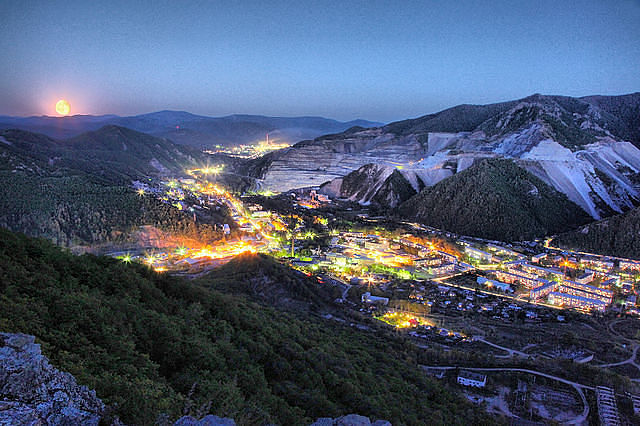 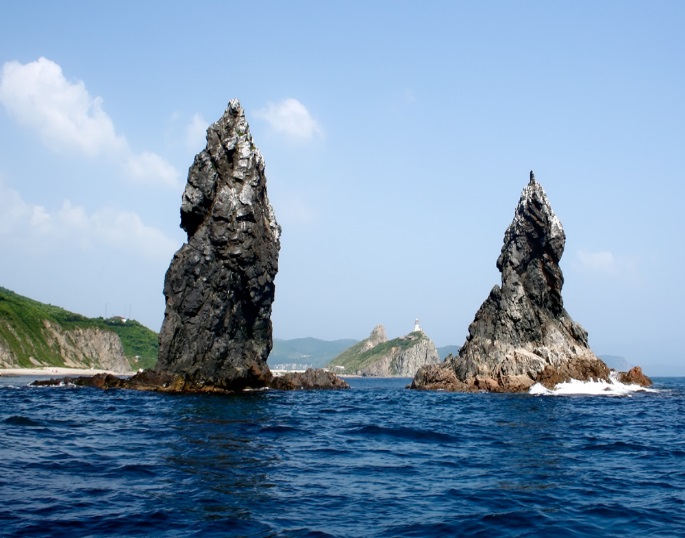 Подготовлен финансовым управлением
Администрации Дальнегорского ГО
Оглавление
Административно-территориальное деление Дальнегорского городского округа…………………………………………3
Основные показатели социально-экономического развития  Дальнегорского городского округа………………….…......4
3.   Основные направления бюджетной и налоговой политики  на 2018 и плановый период 2019-2020 годов:
      3.1. Итоги реализации бюджетной политики в 2017 году……………………………………………………………….……5
      3.2. Приоритетные направления бюджетной политики на 2018 год и плановый период 2019 и 2020 годов………….…..7
Основные характеристики бюджета Дальнегорского городского округа на 2015-2020 годы ……………………………..8
Доходы бюджета Дальнегорского городского округа на 2015-2020 годы………………………………………………   .....9
      5.1. Налоговые и неналоговые доходы………………………………………………………………………………….........10                                                                                                                              
      5.2. Налоговые льготы и оценка их эффективности ………………………………………………………………………...11
      5.3. Крупные налогоплательщики Дальнегорского городского округа…………………………………………………….13
      5.4. Межбюджетные трансферты   на  2018 год   …………………………………………………………………………  ..14
Расходы бюджета 
      6.1. Принципы формирования расходной части бюджета ………………………………………………………………….16
      6.2. Расходы бюджета по отраслям за 2015-2020 годы  …………….………………………………………………………17
      6.3. Расходы бюджета с учетом целевых групп на  2018 год и плановый период 2019-2020 годы …………….………..18
Муниципальный долг ДГО на 2018 год и плановый период 2019-2020 годов………………….…………………………19
Муниципальные программы
      8.1. Общая информация…………………………………………………………………………………………………….....20
      8.2. Перечень муниципальных программ………………………………………………………………………………....... .21
      8.3. Расходы по муниципальным программам…………………………………………………………………………….... 22
9.  Дальнегорский городской округ в сопоставлении с муниципальными образованиями Приморского края
     9.1. Сопоставление по основным параметрам бюджета……………………………………………………………………. 36
     9.2. Качество управления бюджетным процессом…………………………………………………………………………... 37
10. Основные понятия, термины, определения…………………………………………………………………………………. 38
11. Контактная информация……………………………………………………………………………………………………… 39
2
1. Административно – территориальное деление Дальнегорского городского округа
Утверждены Постановлением    Администрации Дальнегорского городского
         округа от 30.08.2017г. №506-па
Административно-территориальное деление закреплено в статье 2 Устава Дальнегорского городского округа
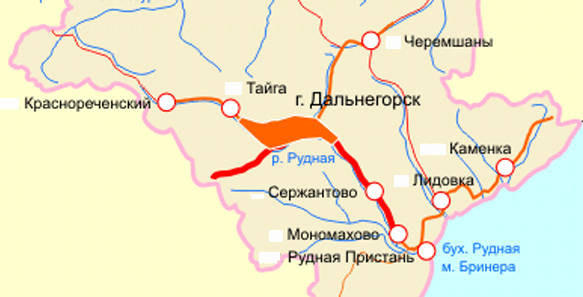 3
2. Основные показатели социально-экономического развития
Дальнегорского городского округа:
Утверждены Постановлением    Администрации Дальнегорского городского
         округа от 30.08.2017г. №506-па
Статья 172 БК РФ определено, что  составление проектов бюджетов основывается … на прогнозе социально-экономического развития
Прогноз социально-экономического развития Дальнегорского городского округа на 2018 год и на период до 2020 года утвержден Постановлением администрации от
Дальнегорского городского округа №507-па от 30.08.2017 года,
уточнен Постановлением администрации Дальнегорского городского округа  от 20.10.2017г. №607-па
4
3. Основные направления бюджетной и налоговой политики 
                          на 2018 и плановый период 2019-2020 годов:
Утверждены Постановлением    Администрации Дальнегорского городского
         округа от 30.08.2017г. №506-па
Утверждены Постановлением администрации Дальнегорского городского округа от 30.08.2017г.  №506-па
3.1. Итоги реализации бюджетной политики в 2016-2017 годах:
В   2016 году поступило налоговых и неналоговых доходов на 29 370,89 тыс. руб. больше, чем в 2015 году;

  Для обеспечения сбалансированности и устойчивости местного бюджета постановлением администрации Дальнегорского городского округа от 12.05.2017 года № 274-па утверждена Программа мероприятий по росту доходов, оптимизации расходов и совершенствованию долговой политики Дальнегорского городского округа на период с 2017 по 2019 год;

  В результате принятого решения о замене 100% дотации на дополнительный норматив отчислений от НДФЛ   дополнительные налоговые доходы  в 2016 году составили 36 071,25 тыс. руб.;

  В целях совершенствования правовой основы вносились изменения в муниципальные правовые акты о местных налогах и сборах;

  Во исполнение Федерального закона от 28.06.2014 № 172-ФЗ «О стратегическом планировании в Российской Федерации», разработана Стратегия социально-экономического развития Дальнегорского городского округа до 2030 года, утвержденная постановлением Главы Дальнегорского городского округа от 20.12.2016 № 15-пг;
5
Утвержден Порядок принятия решений о разработке, реализации и проведении оценки эффективности реализации муниципальных программ администрации Дальнегорского городского округа постановлением администрации Дальнегорского городского округа от 14.06.2017 № 357-па, предусматривающий увязку муниципальной программы с приоритетами социально-экономического развития Дальнегорского городского округа, определенными Стратегией социально-экономического развития Дальнегорского городского округа до 2030 года;

  Ежегодно проводятся публичные слушания по проекту местного бюджета и отчету об исполнении местного бюджета в доступной для граждан форме (Бюджет для граждан), в 2017 году впервые разработан буклет отчета об исполнении бюджета в печатном виде;

  В рамках проведения внутреннего муниципального финансового контроля, осуществляемого в соответствии с постановлением администрации Дальнегорского городского округа от 18.02.2015 № 108-па «Об утверждении Порядка осуществления внутреннего муниципального финансового контроля и контроля в сфере закупок», в 2016 году финансовым управлением администрации Дальнегорского городского округа проведено 11 контрольных мероприятий;

  Для совершенствования механизмов проведения оценки качества финансового менеджмента ГРБС разработан новый Порядок проведения мониторинга и оценки качества финансового менеджмента главных распорядителей бюджетных средств Дальнегорского городского округа, утвержденный приказом финансового управления администрации Дальнегорского городского округа от 03.02.2017 № 9-ос.
6
3.2. Приоритетные направления бюджетной политики на 2018 год и плановый период 2019 и 2020 годов.
В качестве «базовых» объемов бюджетных ассигнований местного бюджета на 2018-2020 годы принять бюджетные ассигнования, утвержденные на 2017-2019 годы решением Думы Дальнегорского городского округа от 05.12.2016 № 537 «О бюджете Дальнегорского городского округа на 2017 год и плановый период 2018 и 2019 годов»;

  Увеличить   расходы  на содержание и обеспечение деятельности муниципальных учреждений Дальнегорского городского округа на 5%;

 Продолжить политику непривлечения   коммерческих заимствований и бюджетных кредитов;

 Оптимизировать  бюджетные расходы за счет повышения их эффективности, перераспределения средств на самые важные направления, снижения неэффективных затрат;

 Продолжить реализацию приоритетных направлений социально-экономического развития, установленных «майскими указами» Президента Российской Федерации;

 Создать условия для повышения качества предоставления муниципальных услуг;

 Повысить эффективность и результативность имеющихся инструментов программно-целевого управления и бюджетирования.
7
4. Основные характеристики бюджета Дальнегорского городского округа 
на 2015 -2020 годы, тыс. руб.
8
5.  Доходы бюджета Дальнегорского городского округа на 2015 -2020 годы
Налоговые и неналоговые доходы, тыс.руб.
9
5.1. Налоговые и неналоговые доходы, тыс.руб.
10
5.2. Налоговые льготы и оценка их эффективности
Оценка эффективности налоговых льгот осуществляется в соответствии с Порядком проведения оценки эффективности налоговых льгот по местным налогам в Дальнегорском городском округе, утвержденным постановлением администрации Дальнегорского городского округа
от  04 августа 2017 года № 464-па
11
Бюджетная эффективность налоговых льгот по земельному налогу, установленных для муниципальных казенных учреждений, являющихся получателями средств бюджета Дальнегорского городского округа, муниципальных бюджетных и автономных учреждений Дальнегорского городского округа признается положительной, в связи с оптимизацией расходов и исключением встречных финансовых потоков в местный бюджет (уменьшение бюджетного финансирования). Экономическая эффективность отсутствует.
Социальная эффективность налоговых льгот по земельному налогу, установленных для ветеранов и инвалидов Великой Отечественной войны признается положительной, в связи с повышением социальной защищенности данной категории граждан.
На основании вышеизложенного, предлагается сохранить действующие налоговые льготы по земельному налогу для категорий налогоплательщиков, имеющих право на освобождение от уплаты земельного налога в соответствии с Решением Думы ДГО от 24.11.2011 № 212 (с учетом изменений).
Бюджетная и социальная эффективность налоговых льгот по налогу на имущество физических лиц отсутствует, так как не приводит к повышению социальной защищенности населения и имеются потери бюджета.
В связи с отсутствием бюджетной и социальной эффективности, предлагается отменить действующие налоговые льготы по налогу на имущество физических лиц, установленные Решением Думы Дальнегорского городского округа от 20.11.2014 № 300 (с учетом изменений).
12
5.3. Крупные налогоплательщики Дальнегорского городского округа
Крупнейшие налогоплательщики Дальнегорского городского округа – ООО «ДХК «БОР», ГМК Дальполиметалл, учреждения здравоохранения, учреждения образования, доля в общем объеме доходов от уплаты НДФЛ  составляет 56,9%
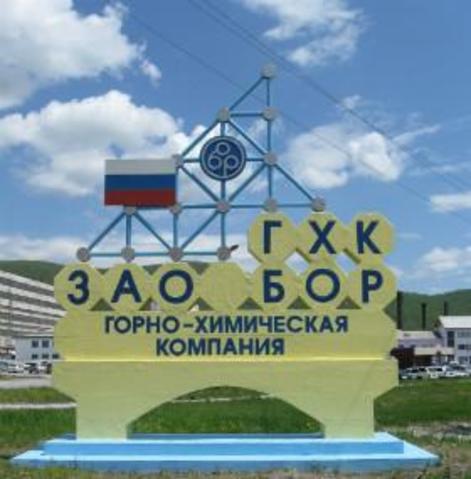 Прочие
43,1%
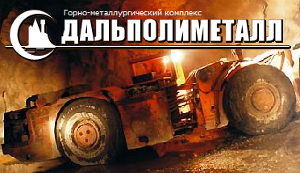 ООО
 «ДХК «БОР»
12,6%
13
5.4. Межбюджетные трансферты на 2018 год (согласно проекту Краевого закона на 2018 год и плановый период 2019-2020 годов), тыс. руб.
14
15
6. Расходы бюджета
6.1. Принципы формирования расходной части бюджета
Проект бюджета сформирован в программной структуре расходов на основе 14 муниципальных программ Дальнегорского городского округа (далее – муниципальные программы), утвержденных администрацией Дальнегорского городского округа, включающих расходы по основным отраслям бюджета, таким как «Образование», «Культура, кинематография», «Жилищно-коммунальное хозяйство», «Физическая культура и спорт». 
Расходы на обеспечение функций органов местного самоуправления предусмотрены в составе непрограммных направлений деятельности (за исключением расходов на обеспечение реализации функций управления образования администрации Дальнегорского городского округа и управления культуры, спорта и молодежной политики администрации Дальнегорского городского округа, включенных в мероприятия муниципальных программ).
Планирование расходов основывалось на положениях Порядка и методики планирования бюджетных ассигнований бюджета Дальнегорского городского округа на очередной финансовый год и плановый период, утвержденных Приказом Финансового управления администрации Дальнегорского городского округа от 21.06.2016 года № 10-ос.
 Доля программных расходов местного бюджета составляет 87% от общего объема расходов местного бюджета.
16
6.2. Расходы бюджета по отраслям за 2015 – 2020 годы, тыс.руб.
17
6.3. Расходы бюджета  с учетом целевых групп 
на 2018 год и плановый период 2019-2020 годы, тыс.руб.
18
7. Муниципальный долг Дальнегорского городского округа на 2018 год и плановый период 2019-2020 годов, тыс. руб.
19
8. Муниципальные программы
8.1. Общая информация
Перечень муниципальных программ Дальнегорского городского округа, реализация которых планируется в 2018 году, утвержден постановлением администрации Дальнегорского городского округа № 483-па от 14.08.2017 года
В 2018 году  в  Дальнегорском городском округе  планируется реализация 14 программ.
Порядок принятия решений о разработке, формировании, реализации и проведении оценки эффективности реализации муниципальных программ утвержден Постановлением администрации от 10.03.2015г. №157-па.
Объем средств на реализацию муниципальных программ в проекте бюджета составляет:
 на 2018 год – 763 003,50 тыс. руб., 
на 2019 год –  755 125,58 тыс. руб., 
на 2020 год –  766 517,02 тыс. руб.
Муниципальная программа включает в себя:
 подпрограмму (взимоувязанные по целям, срокам и ресурсам мероприятия, выделенные исходя из масштаба и сложности задач, решаемых в рамках  муниципальной программы);
отдельное мероприятие (направленное на решение конкретных задач мероприятие, расходы на которое не могут быть распределены между подпрограммами).
20
8.2. Перечень муниципальных программ
21
8.3. Расходы по муниципальным программам:
«Ремонт автомобильных дорог и инженерных сооружений на них на территории Дальнегорского городского округа» на 2018-2022 годы
Доля в расходах бюджета на 2018 год
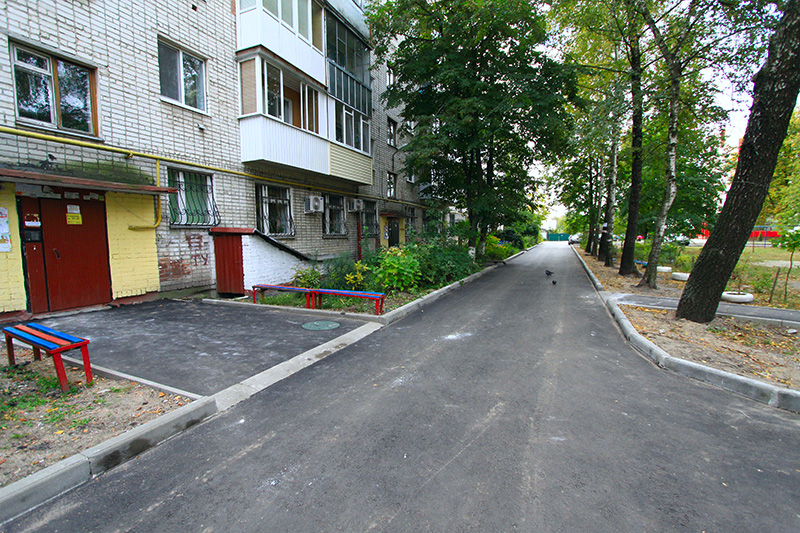 1,1%
Целевые индикаторы, показатели
Прирост протяженности автомобильных дорог общего пользования местного значения, соответствующих нормативным требованиям, км
22
«Развитие градостроительной и архитектурной деятельности на территории Дальнегорского городского округа» на 2018-2022 годы
Доля в расходах бюджета на 2018 год
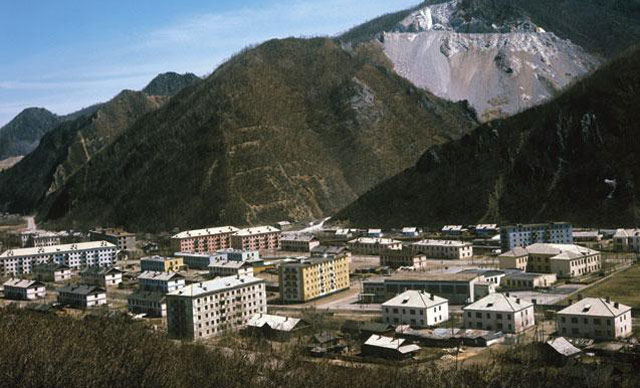 0,1%
Целевые индикаторы, показатели
Разработка проекта планировки территорий, проекта межевания территорий, Га
23
«Повышение доступности предоставления качественных государственных и муниципальных услуг на территории Дальнегорского городского округа» на 2018-2022 годы
Доля в расходах бюджета на 2018 год
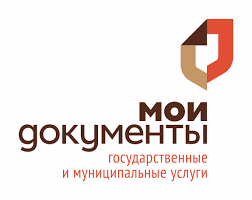 1,7%
Целевые индикаторы, показатели
Увеличение доли населения, имеющего доступ к получению государственных и муниципальных услуг по принципу «одного окна» в МФЦ, %
24
«Развитие и поддержка малого и среднего предпринимательства в Дальнегорском городском округе» на 2015-2020 годы
Доля в расходах бюджета на 2018 год
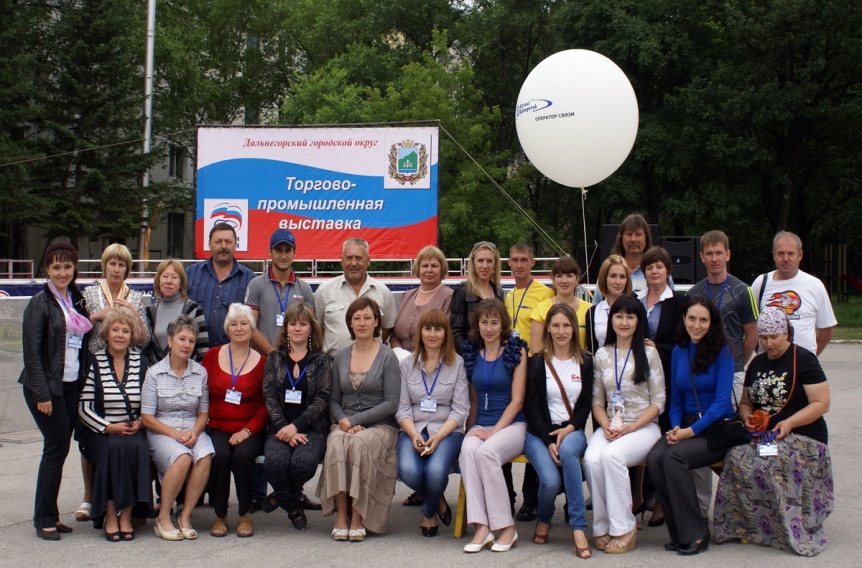 0,2%
Целевые индикаторы, показатели
Увеличение количества субъектов малого и среднего предпринимательства (включая индивидуальных предпринимателей) в расчете на 1000 человек населения, ед.
25
«Развитие образования Дальнегорского городского округа» на 2018-2022 годы
Доля в расходах бюджета на 2018 год
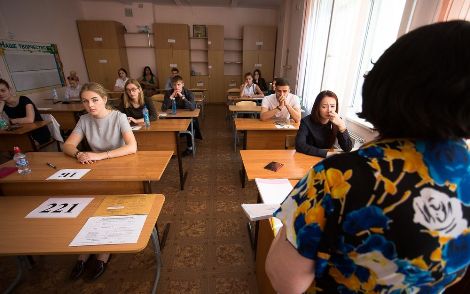 61,6%
Целевые индикаторы, показатели
Удовлетворённость населения Дальнегорского городского 
округа качеством предоставляемых образовательных услуг, %
26
«Защита населения и территории Дальнегорского городского округа от чрезвычайных ситуаций» на 2017- 2021 годы
Доля в расходах бюджета на 2018 год
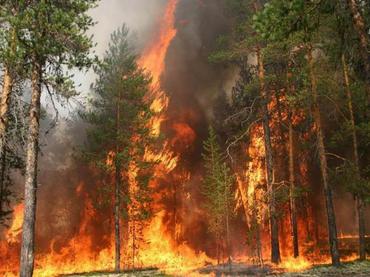 0,1%
Целевые индикаторы, показатели
Повышение уровня безопасности жизнедеятельности населения Дальнегорского городского округа, %
27
«Развитие землеустройства и землепользования на территории Дальнегорского городского округа» на 2015-2020 годы
Доля в расходах бюджета на 2018 год
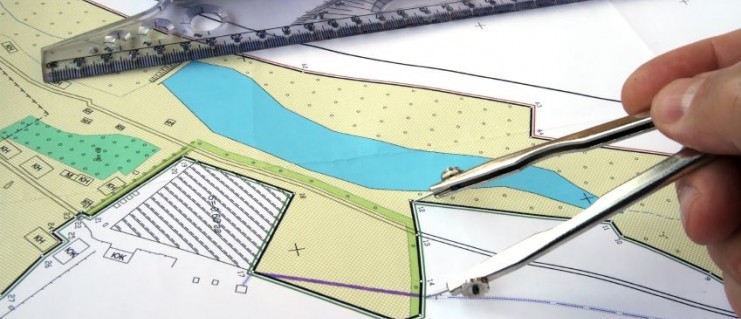 0,3%
Целевые индикаторы, показатели
Изменение доли земельных участков, являющихся объектом налогообложения, %
28
«Развитие культуры на территории Дальнегорского городского округа» на 2018-2022 годы
Доля в расходах бюджета на 2018 год
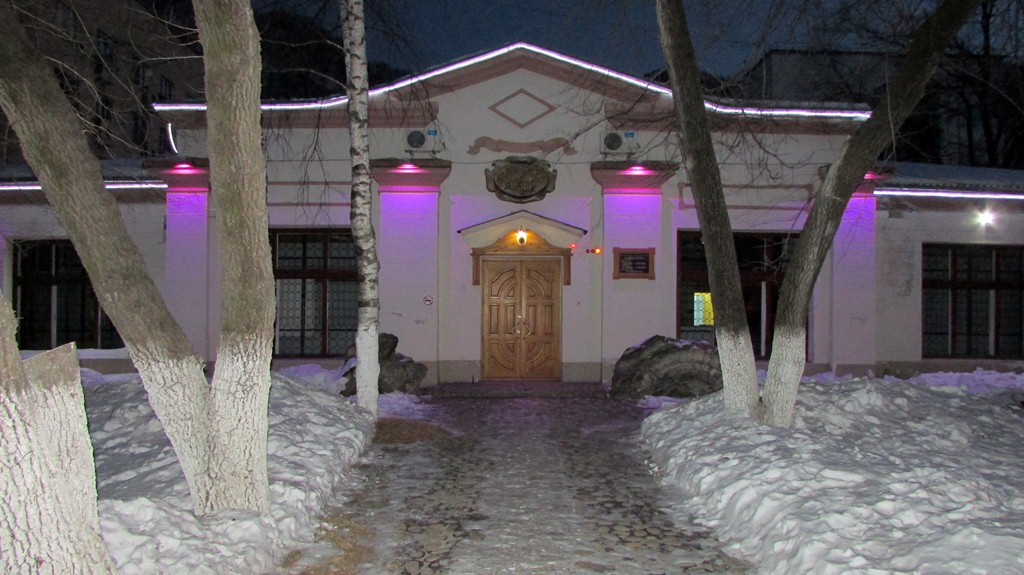 11,7%
Целевые индикаторы, показатели
Увеличение уровня удовлетворенности населения качеством предоставления услуг в сфере культуры, %
29
«Развитие физической культуры и спорта Дальнегорского городского округа» на 2018–2022 годы
Доля в расходах бюджета на 2018 год
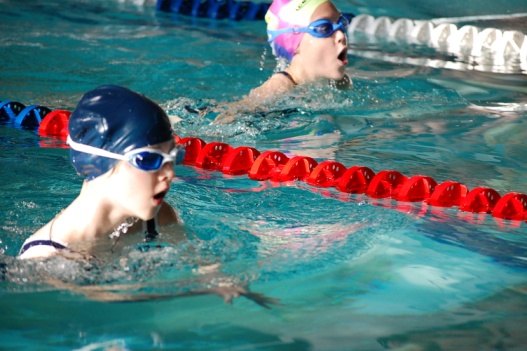 6,1%
Целевые индикаторы, показатели
Увеличение доли населения, систематически занимающегося физической культурой и спортом, %
30
«Молодежь  Дальнегорского городского округа» на 2018-2022 годы
Доля в расходах бюджета на 2018 год
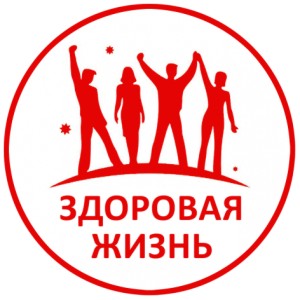 0,1%
Целевые индикаторы, показатели
Удельный вес численности молодежи, участвующей в деятельности детских и молодежных общественных объединений, в общей численности молодежи, %
31
«Развитие, содержание улично-дорожной сети и благоустройство Дальнегорского городского округа» на 2015-2020 годы
Доля в расходах бюджета на 2018 год
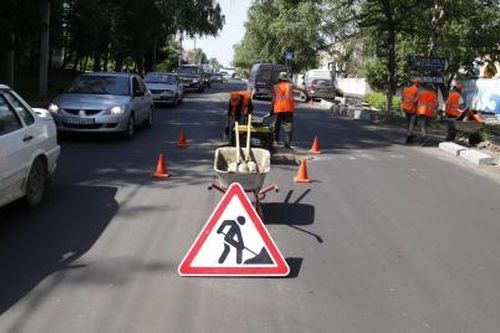 2,0%
Целевые индикаторы, показатели
Увеличение доли эксплуатируемых муниципальных светильников на территории Дальнегорского городского округа, %
32
«Обеспечение доступным жильем жителей Дальнегорского городского округа» на 2015-2020 годы
Доля в расходах бюджета на 2018 год
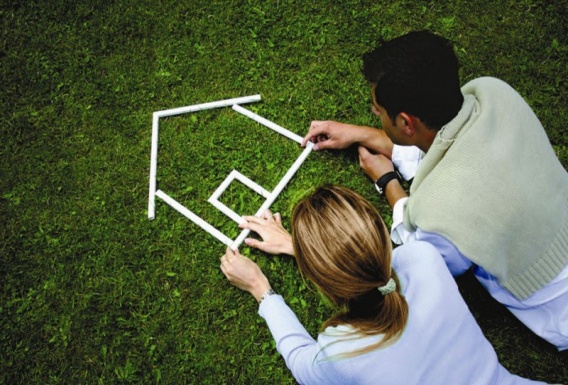 1,3%
Целевые индикаторы, показатели
Увеличение количества граждан, улучшивших жилищные 
условия, чел.
33
«Обеспечение инженерной и дорожной инфраструктурой земельных участков, предназначенных для бесплатного предоставления многодетным семьям для индивидуального жилищного строительства на территории Дальнегорского городского округа» на 2017-2021 годы
Доля в расходах бюджета на 2018 год
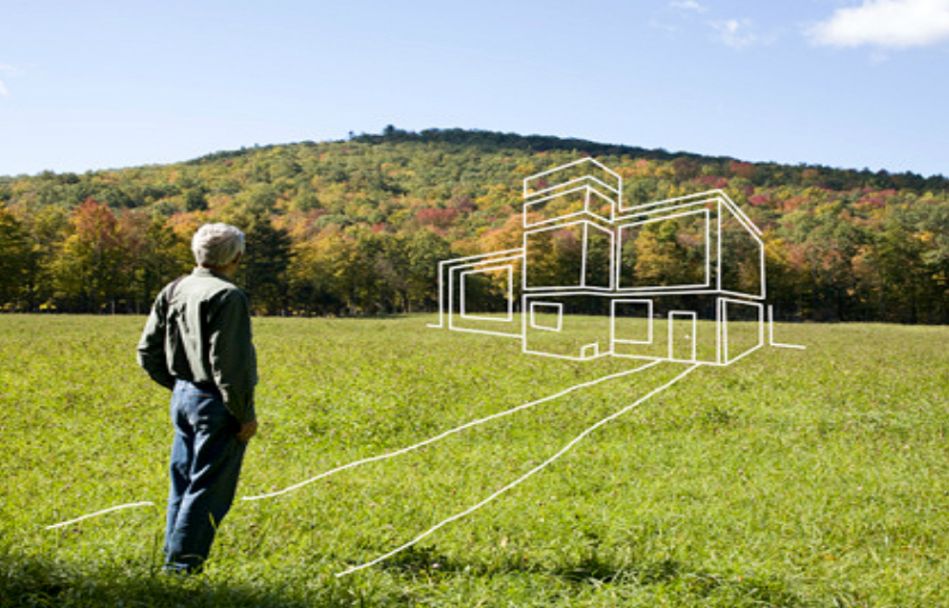 0,7%
Целевые индикаторы, показатели
Доведение уровня обеспеченности автомобильными дорогами 
земельных участков, выделяемых семьям, имеющих трех и более детей, ед.
34
Муниципальная программа «Формирование современной городской среды Дальнегорского городского округа» на 2018-2022 годы
Доля в расходах бюджета на 2018 год
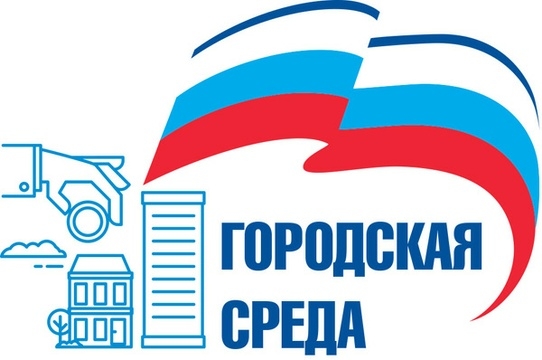 0,1%
Целевые индикаторы, показатели
Увеличение доли благоустроенных дворовых территорий многоквартирных домов от общего количества дворовых территорий многоквартирных домов, %
35
9. Дальнегорский городской округ в сопоставлении с муниципальными образованиями Приморского края
9.1. Сопоставление по основным параметрам  бюджета, тыс.руб.
36
9.1. Качество  управления бюджетным процессом
Оценка качества управления бюджетным процессом в городских округах и муниципальных районах Приморского края за 2016 год:

Дальнегорский городской округ II степень
ГО Дальнегорск
ГО Арсеньев
ГО Лесозаводск
Ханкайский МР
Партизанский МР
Лазовский МР
Михайловский МР
Красноармейский МР
Октябрьский МР
Кавалеровский МР
Хорольский МР
Яковлевский МР
Хасанский МР
Дальнереченский МР
Черниговский МР
Пограничный МР
ГО Артем
ГО Большой Камень
ГО Партизанск
ГО Уссурийск
ГО Находка
ГО Владивосток
Анучинский МР
Дальнереченский МР
Чугуевский МР
37
10.Основные понятия, термины, определения
Бюджет - форма образования и расходования денежных средств, предназначенных для финансового обеспечения задач и функций государства и местного самоуправления
Доходы бюджета - поступающие в бюджет денежные средства, за исключением источников финансирования дефицита бюджета.
Расходы бюджета - выплачиваемые из бюджета денежные средства, за исключением источников финансирования дефицита бюджета.
Профицит бюджета - превышение доходов бюджета над его расходами.
Дефицит бюджета - превышение расходов бюджета над его доходами.
Безвозмездные поступления – поступления, поступающие в бюджет денежные средства на безвозвратной и без возмездной основе в виде дотации, субсидий, субвенций из других бюджетов бюджетной системы Российской Федерации, а также перечисления от физических и юридических лиц, международных организаций и правительств иностранных государств в том числе добровольных пожертвований.
Бюджетная система – совокупность всех бюджетов в Российской федерации: федерального, региональных, местных, государственных внебюджетных фондов
Дотации - межбюджетные трансферты, предоставляемые на безвозмездной и безвозвратной основе без установления направлений их использования;
Субсидия - межбюджетные трансферты, предоставляемые бюджетам субъектов Российской Федерации в целях софинансирования расходных обязательств, возникающих при выполнении полномочий органов государственной власти субъектов Российской Федерации по предметам ведения субъектов Российской Федерации и предметам совместного ведения Российской Федерации и субъектов Российской Федерации, и расходных обязательств по выполнению полномочий органов местного самоуправления по вопросам местного значения.
Субвенция - межбюджетные трансферты, предоставляемые бюджетам территориальных фондов обязательного медицинского страхования в целях финансового обеспечения расходных обязательств субъектов Российской Федерации, возникающих при выполнении полномочий Российской Федерации в сфере обязательного медицинского страхования, переданных для осуществления органам государственной власти субъектов Российской Федерации федеральными законами.
38
11.Контактная информация
Финансовое управление администрации Дальнегорского городского округа
Адрес: 692441, Приморский край, г. Дальнегорск, ул. Проспект 50 лет Октября, 125
Телефон / факс 8(42373) 3-26-80
График работы Пн - Пт 9.00 – 18.00 
(перерыв 13.00 – 14.00)
39